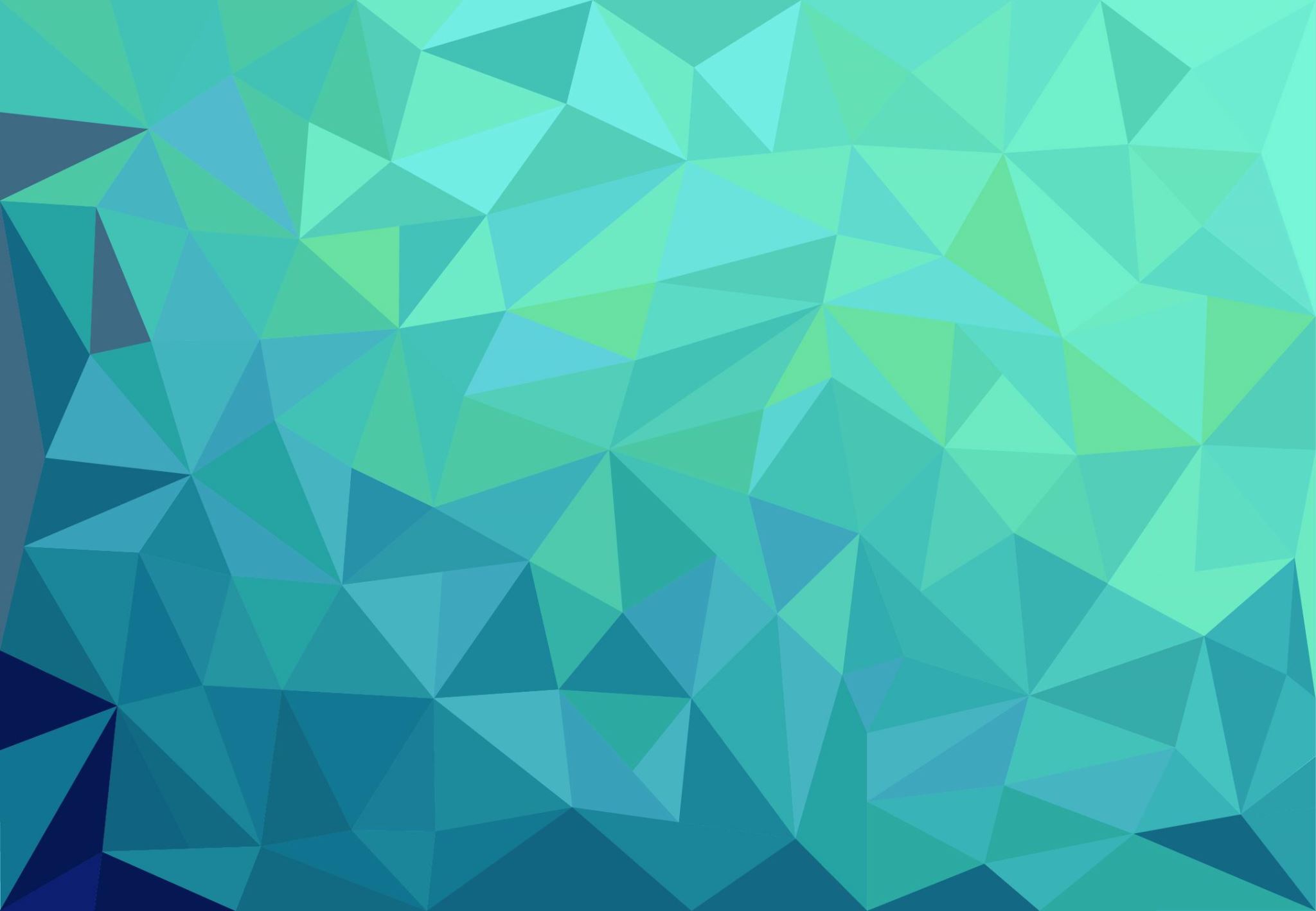 Gezonde leefstijl en omgeving
Leerjaar 1, periode 4, week 1
Beinvloeden van gedrag, Voedselverspilling, ladder van Moerman
Opdrachtgever periode 4
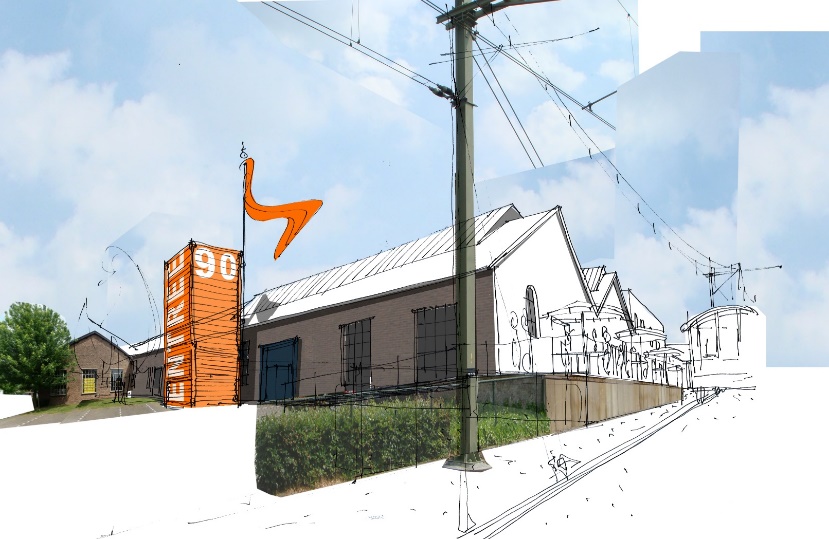 Samen met Helicon MBO Tilburg wil Frederik  ontwerpen aanleveren bij de gemeente Tilburg waarbij het vergroten van de leefbaarheid centraal moet staan. De ontwerpen zijn onderverdeeld in verschillende thema’s; lifestyle, biobased economy, vrijetijd, water & energie en stad & wijk.
Lifestyle 
Hoe kan je het gebied in én rondom de Hall of Fame zo inrichten dat je de doelgroep aantrekkelijk gezond laat consumeren? 
 
Biobased economy
Hoe kan in het gebied in én rondom de Hall of Fame zichtbaarheid  geven aan afvalstromen en reststromen. 

Water & Energie 
Hall of Fame zoekt een creatieve oplossing voor het grote aanbod van (regen)water.
Vrijetijd 
Hoe kan in het gebied in én rondom de Hall of Fame rekening worden gehouden met diversiteit van festivals voor verschillende doelgroepen  
 
Stad & wijk 
Hoe kan je het gebied zo inrichten dat je de burgers/ bewoners actief kan laten deelnemen aan- en  meer betrokken kan laten zijn bij de activiteiten van Hall of Fame.
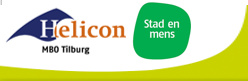 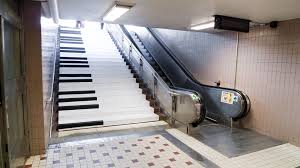 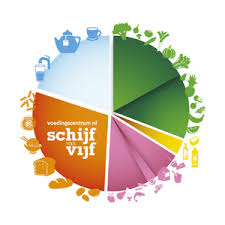 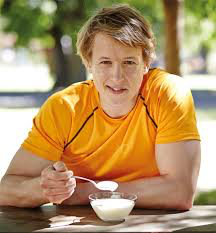 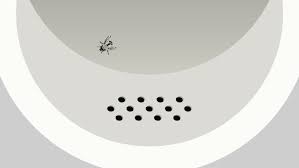 Hoe ga je verleiden?Gedrag beïnvloeden middels nudging https://youtu.be/SByymar3bdsNudging is een duwtje geven in de goede richting door het gewenste gedrag aantrekkelijk te maken, zonder mensen daarbij in hun vrijheden te beperken. Het doel is gedrag (licht) bijsturen, waarbij het gaat om onderbewust gemaakte keuzes.Ga zelf 5 minuten op zoek naar voorbeelden en zet ze op de chat.
Welke verschillende vormen kennen jullie
Hoe wordt momenteel gedrag vanuit de overheid gestimuleerd in het kader van COVID-19
Wat vinden jullie hiervan?
Monden te vullen
https://youtu.be/gkF_uvI5Byc
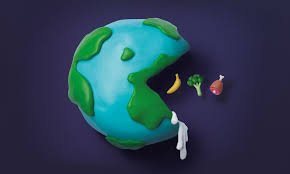 Voedselverspilling
Wereldwijd wordt 1/3 van het geproduceerde voedsel weggegooid. Voedselverliezen treden op in elke schakel van de keten. In NL gooien we in totaal 9,5 miljard kilo voedsel weg.
Mooie initiatief: https://www.instock.nl
https://youtu.be/jYFZTuD6vtI
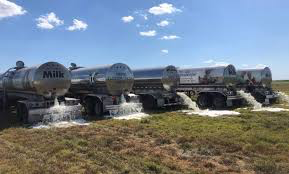 Voedselverspilling door Coronacrisis
Ladder van Moerman
De Ladder van Moerman is een instrument in 'afvalland' dat beschrijft hoe je het meest efficiënt om kan gaan met afvalstromen. Moerman laat zien hoe dat werkt voor voedsel. Preventie van voedselverliezen is daarbij de hoogste trede in de ladder.
Even terug
Uitdagingen vanuit deze tijd?
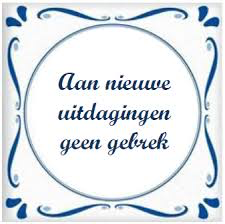 Welke zie je
Neem ze mee in je IBS
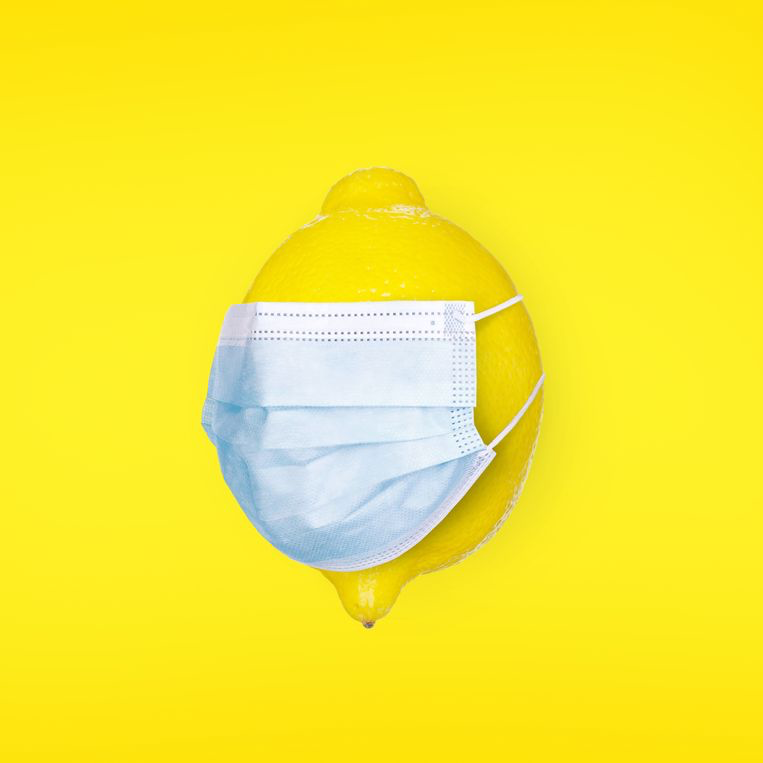 Extra aandacht voor gezonde leefstijl
https://www.ad.nl/gezond/hoogleraar-legt-verband-tussen-obesitas-en-corona-uit-dikke-buik-is-een-risico~a0ce07c0/
https://www.parool.nl/columns-opinie/overleven-begint-bij-gezonder-leven-en-eten~b3c308ec/?referer=https%3A%2F%2Fwww.google.com%2F
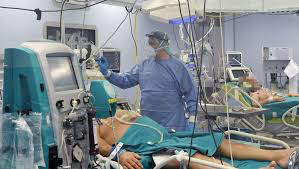